Provenance evidence in book historyWhatever it takes!
CRISTINA DONDI, 30 SEPT. 2021
9/30/2021
1
The reconstruction of the life of a book
From the time and place where it was written or printed


To the time it entered the current collection 
or, for historical copies 
To the time and place where it was last recorded
2
3
Analytical Bibliography
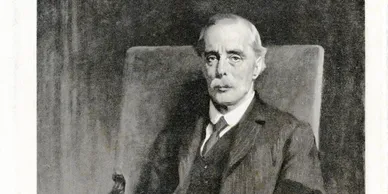 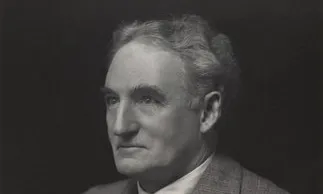 Alfred Pollard (1859 – 1944)
Ronald McKerrow (1872 – 1940)
Walter Greg (1875 – 1959)
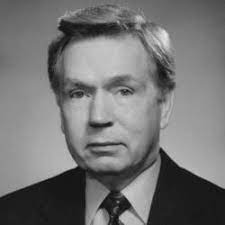 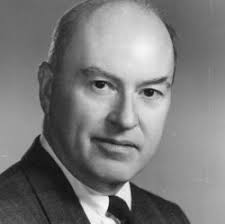 Fredson Bowers (1905 – 1991)
4
Thomas Tanselle (1934-)
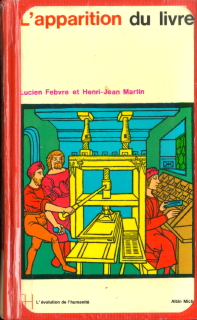 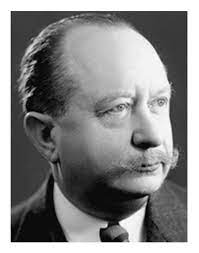 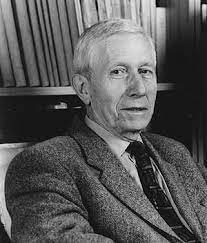 Lucien Febvre and Henri-Jean Martin, L’apparition du livre, 1957

Trans. English 1976
Trans. Italian 1977
Lucien Febvre (1878-1956)
Henri-Jean Martin (1924 – 2007)
L’apparition du livre, 1958

Trans. Spanish 1962
Trans. English 1976
Trans. Italian 1977
5
QUESTIONS
EVIDENCE
METHODOLOGY
6
“Use all relevant evidence”
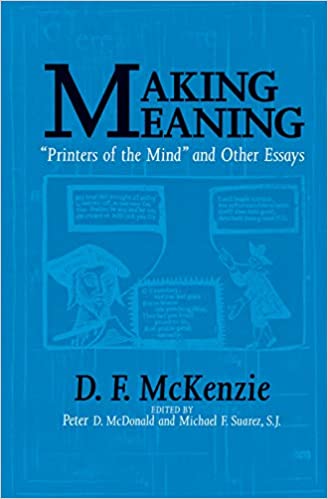 Don McKenzie (1931-1999)
7
“Whatever it takes”
8
https://www.cerl.org/publications/new_sources_for_book_history
9
10
Internal evidence
Textual (ex: liturgical use and saints in calendars)
Decoration
Binding
Ownership mark
Marginal annotations
Sale marks
11
External evidence
Historical library catalogues
Documentary (ex: BL internal reports, confiscation lists)
Bibliographical: booksellers’ and auctions’ catalogues, bibliographical studies
12
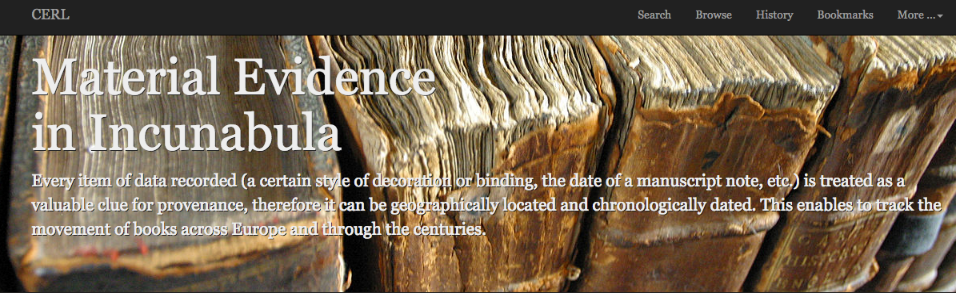 TThe History of Each Book

The History of Each Copy
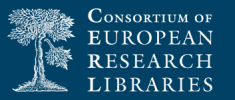 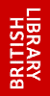 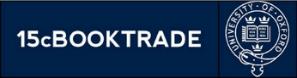 Cicero, Orationes. Venice: Christophorus Valdarfer, [not after 9 Nov.] 1471 Oxford, Bodleian Library, Auct. L 3.1.
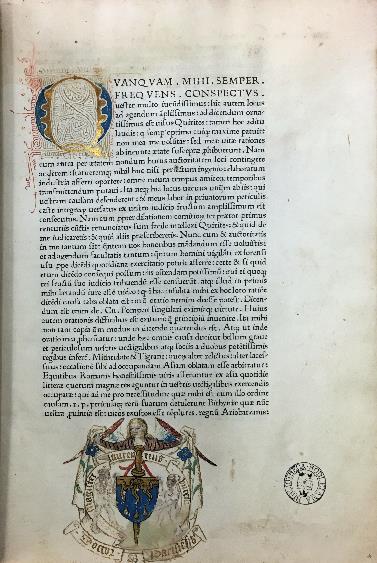 14
First owner
Ego Renobertus de Campo Dolanus has orations tullianas emi Me=
diolani precio ducatorum iii 9 solidi anno domini millesimo cccc.mo lxxii 
ii mayi ad laudem…

I, Renoberto de Campo, of Dole [France], purchased these orations of Cicero in Milan at the price of 3 ducats and 9 soldi in the year 1472, 2 May…
15
Entry in MEI
16
1.Venice 1471 > 2.Milan 1472 > 3.Dole 1472
17
Second owner
Et ego frater Jacobus Benedictus…ordinis Carmelitarum Cabilonensis…emi precio trium scutorum…1479…
18
3.Dole > 4.Chalon-sur-Saone
19
Third owner:Dijon
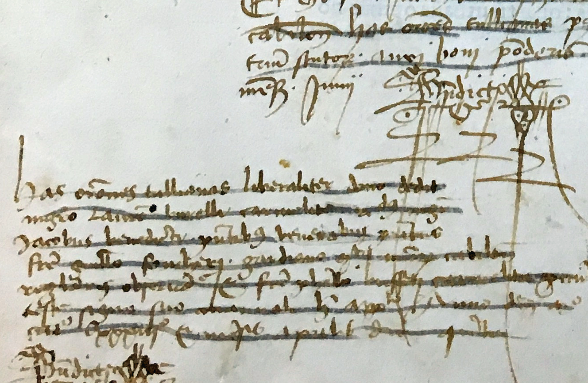 …dono dedit magistro Laurentio Burello carmelitano…
20
3.Dole > 4.Chalon-sur-Saone > 5.Dijon
21
5.Dijon > 6.Paris
22
6.Paris > 7.Amsterdam > 8.Oxford
23
Visualization of its circulation
24
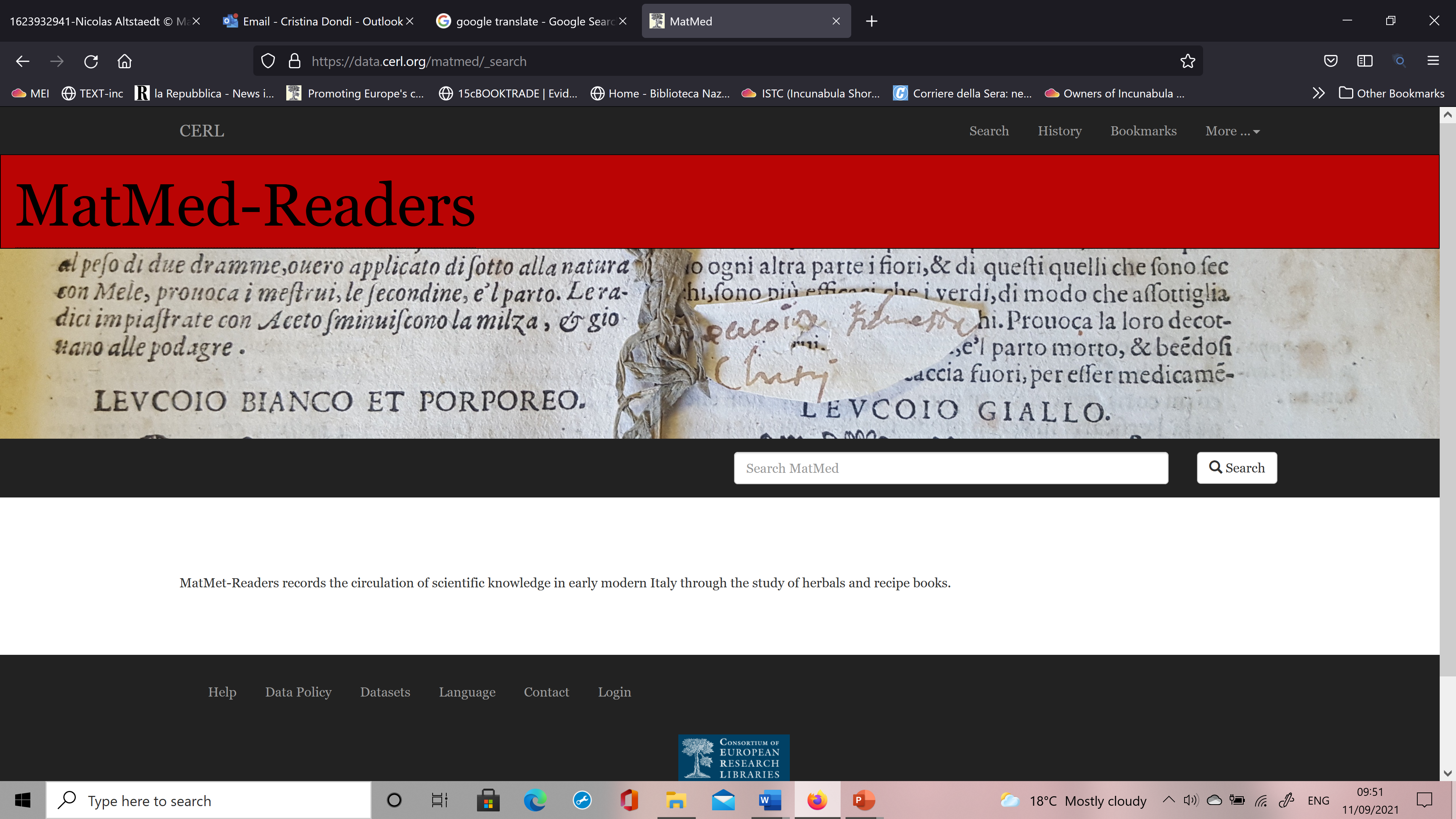 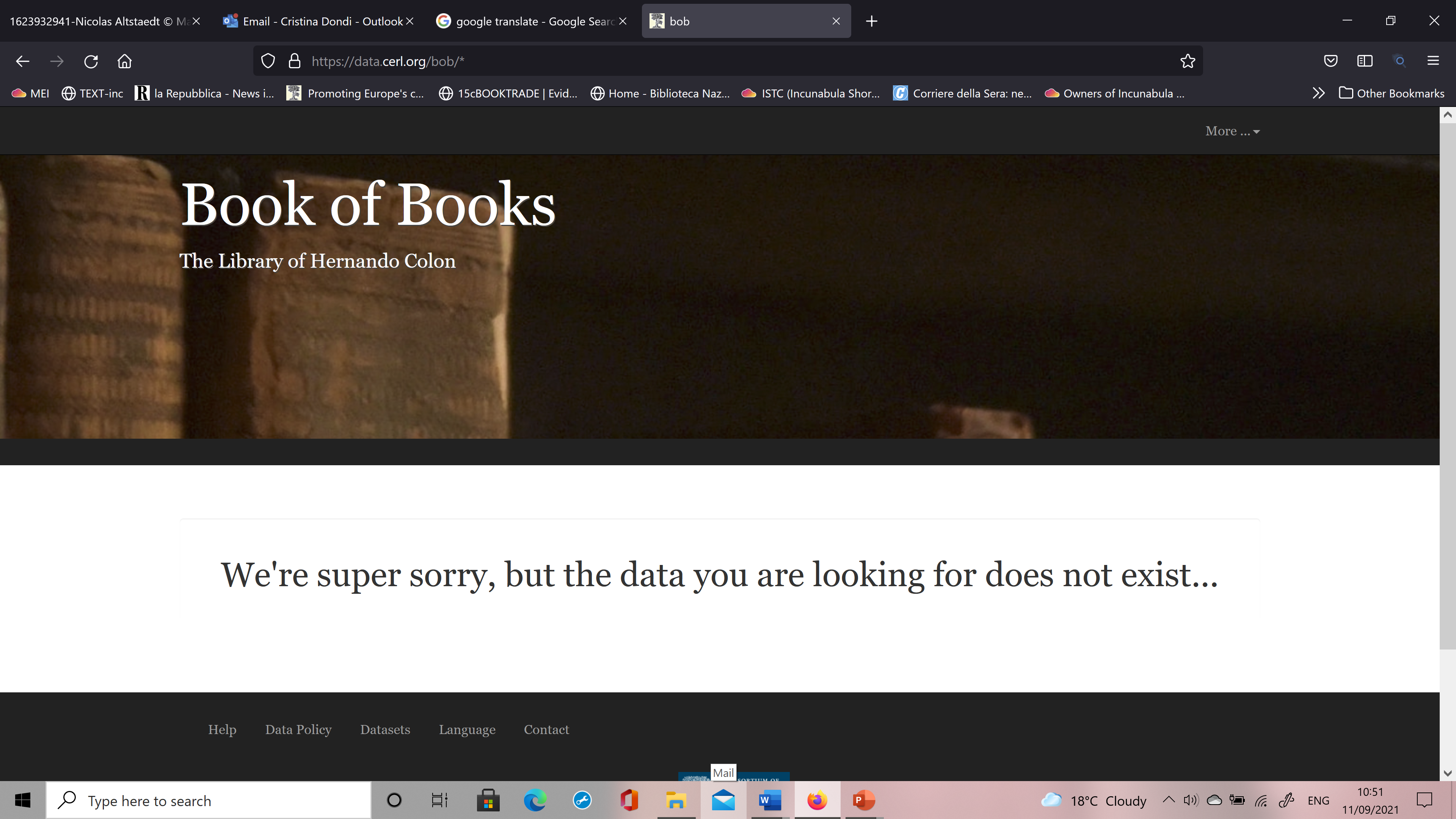 25
26
CERL’s PROVENANCE DIGITAL ARCHIVE
27
28
29
Pinelli’s dispersed collection
30
Pinelli’s post-incunabula
31
Book survival, disposal, destruction
32
‘Institutional transfer’
33
THE HISTORICAL QUESTION:
HOW DID EUROPEAN SOCIETY, TRANSITIONING FROM THE MIDDLE AGES TO THE EARLY MODERN PERIOD, REACT TO TECHNOLOGICAL CHANGE?


How did an invention become a revolution?
34
15cBOOKTRADE Project:An evidence-based assessment and visualisation of the distribution, sale, and reception of books in the Renaissance
http://15cbooktrade.ox.ac.uk
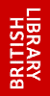 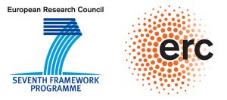 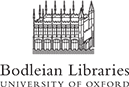 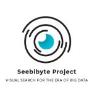 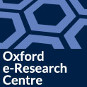 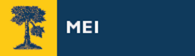 Where incunabula are today
36
What is the History of Books?
Books and society in history. Papers of the Association of College and Research Libraries rare books and manuscripts preconference, 24-28 June, 1980, ed. Kenneth E. Carpenter (Boston, Mass., 1983)

Daedalus, 111 (1982), pp. 65-83
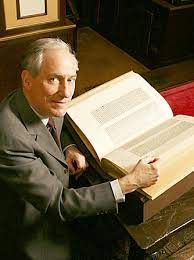 37
THANK YOU
c.dondi@cerl.org
38